Joint Distributions
CSE 312 Spring 21
Lecture 21
Our Goal
Using the CLT
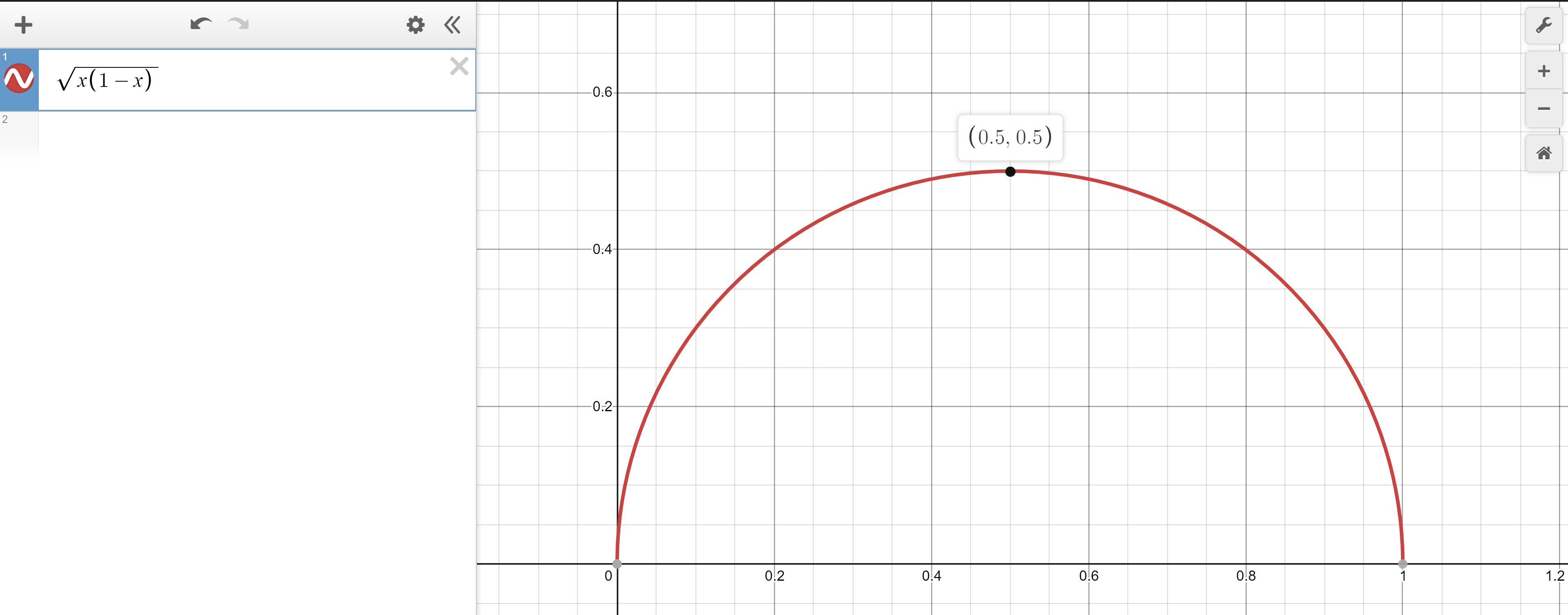 Doing the algebra
CLT Wrap-up
CLT Wrap-up
Use the CLT when:
1. The random variable you’re interested in is the sum of independent random variables.
2. The random variable you’re interested in does not have an easily accessible or easy to use pmf/pdf (or the question you’re asking doesn’t lend it self to easily using the pmf/pdf)
3. You only need an approximate answer, and the sum is of at least a moderate number of random variables.
Joint Distributions
Today
A somewhat out-of-place lecture.
When we introduced multiple random variables, we’ve always had them be independent.
Because it’s hard to deal with non-independent random variables.

Today is a crash-course in the toolkit for when you have multiple random variables and they aren’t independent.
Going to focus on discrete RVs.
Joint PMF, support
Examples
Marginals
Marginals
Different dice
Different dice
Joint Expectation
Expectations of joint functions
Conditional Expectation
Waaaaaay back when, we said conditioning on an event creates a new probability space, with all the laws holding.
So we can define things like “conditional expectations” which is the expectation of a random variable in that new probability space.
Conditional Expectations
All your favorite theorems are still true. 
For example, linearity of expectation still holds
Law of Total Expectation
Similar in form to law of total probability, and the proof goes that way as well.
LTE
LTE
Analogues for continuous
Everything we saw today has a continuous version.
There are “no surprises”– replace pmf with pdf and sums with integrals.
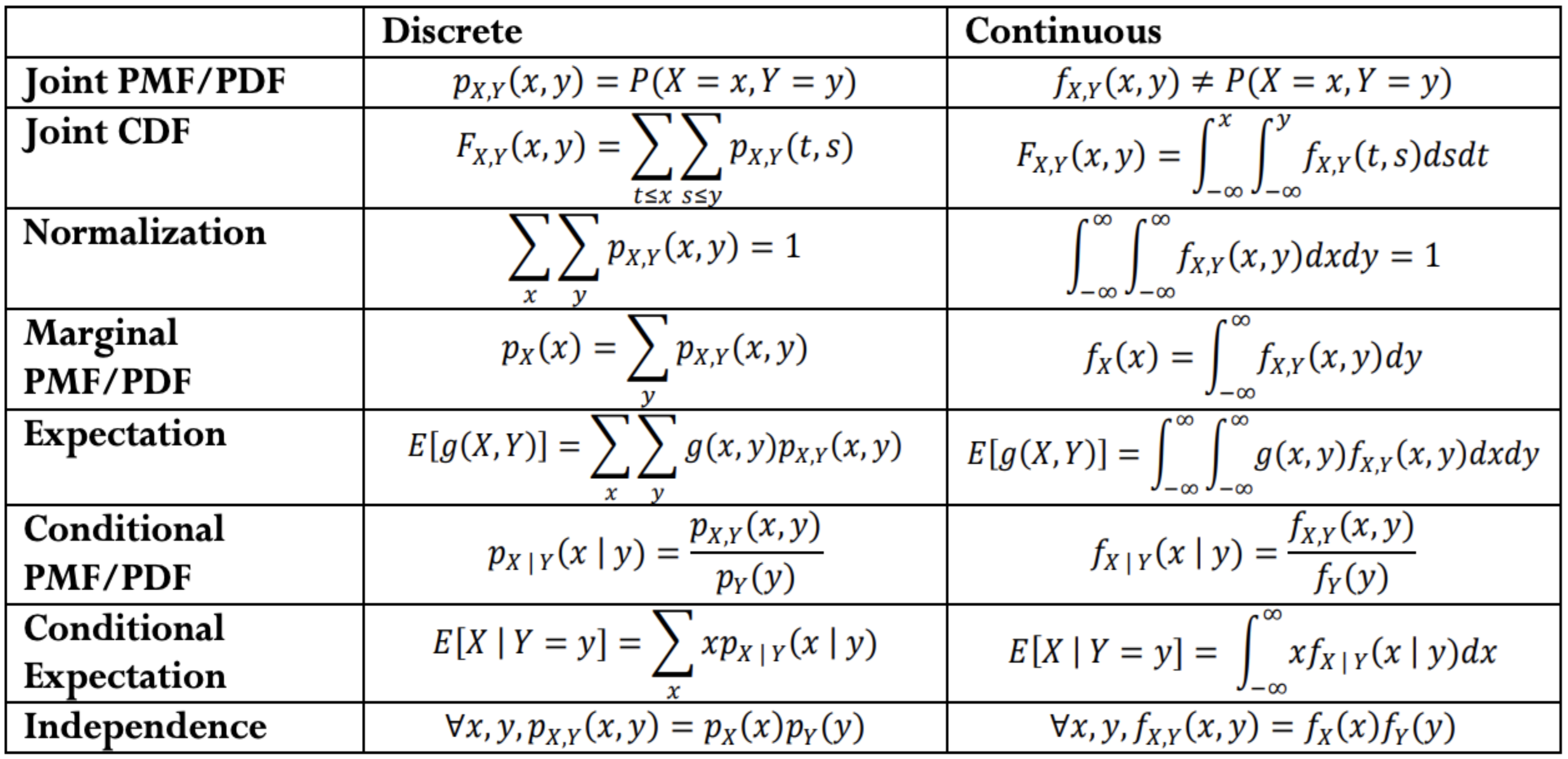 Covariance
Covariance
Covariance
Covariance